Coats AJ, Shewan LG
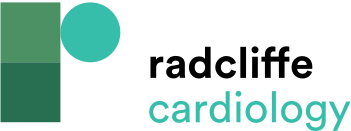 Table 1: Diagnostic Requirements for Heart Failure According to the European Society of Cardiology 2012 Guidelines
Citation: Cardiac Failure Review 2015;1(1):11–5
https://doi.org/10.15420/CFR.2015.01.01.11
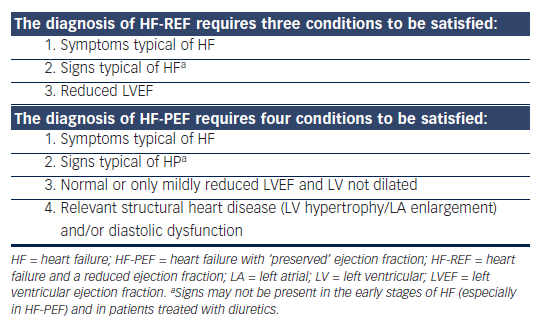